Welcome to the RA SAS Chain of Custody course
Policy module
[Speaker Notes: In 2012, SAN and Rainforest Alliance launched the first required chain of custody system, which included the policy and the standards.
After one year of implementation, it was evident that some adjustments had to be made to the policy and especially to the standards of this system.
In order to enable more efficient implementation and reach all the operators that are not yet in the system, the SAN Board of Directors approved a series of changes to the policy and standards in early 2014.
While the changes in the standards achieved the desired objective, the policy still had major gaps, especially in terms of the operators included in the scope and the intensity of the audit activities.

To resolve this problem, this new CoC system  was launched in early 2015, with several key changes in the policy. The most important ones are:
An expanded and well defined scope
The implementation of a risk-based approach: types and frequencies of audits will not be identical for all operators
Better defined roles for each actor within the process
Evaluation of some CoC criteria for  farms and groups – farms and groups no longer require CoC certification.]
Course objectives
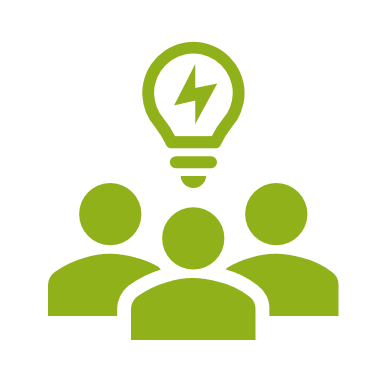 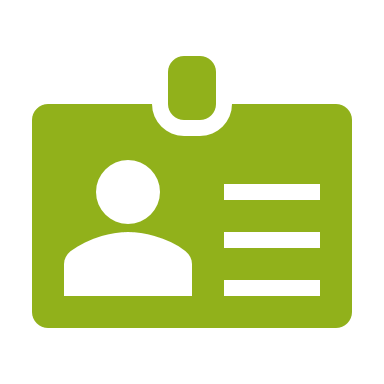 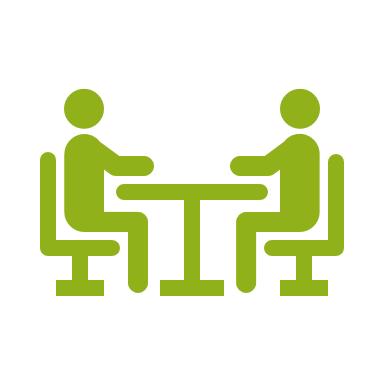 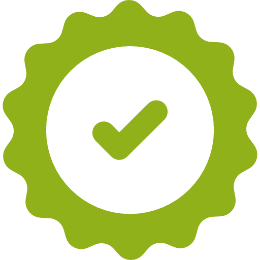 Provide general understanding of RA SAS CoC certification
Fulfill the RA SAS training requirements for CoC auditors
Build the skills and knowledge to be an auditor
Use UTZ skills to become RA auditor
[Speaker Notes: Our course objectives are following: 

At the end of the course participants should understand what is Rainforest Alliance Sustainable Agriculture Standards certification
Participants should have a working knowledge of Rainforest Alliance procedures, policies and protocols for assessing chain-of-custody operations.
Participants should understand how to be an auditor and increase their analytical skills.]
RA SAS Training Requirements for CoC auditors(RA-R-AS-3-V1)
√ Participate in the CoC training modules;
√ Achieve a score of at least 70% on the latest Rainforest   Alliance and CB performance review within the last year based on reports authored by the auditors; and CoC auditor shall participate in three CoC audits, including at least one desk and one on-site audit;
√ Meet the requirements listed in this document for CoC auditor
RA SAS valid standards
Policy for Chain of Custody Certification
Version 3 presently valid
RA-CoC-Policy-Jul15
Standard for Chain of Custody Certification
Version 3 presently valid
RA-CoC-Standard-Jul15
Rules for Chain of Custody Audits
Version 1 presently valid
RA-R-AS-5-V1
Version 1 presently valid
RA-R-AS-3-V1
Rules for Auditor Competence
Rules for the authorisation of certification bodies
RA-R-AS-1-V1
Version 1 presently valid
Policy - Scope
CoC Scope and General Conditions

The scope of the CoC system begins with the first entity taking possession of a product from a Rainforest Alliance Certified farm or group administrator, and ends with the entity that is packaging the final product for sale to end consumer.
[Speaker Notes: In the new CoC system, the Certification Body no longer has to invest time in determining whether or not an operator requires a CoC audit. This function is now done by the Rainforest Alliance “Claims, Trademarks and Traceability” CTT team.
From now on, only operators at low, medium and high levels of risk will contact the certification bodies, once they have the results of the CRA. By having access to these results, the certification body will know exactly what kind of audit each operator requires.]
Exceptions to scope of CoC system
Under the CoC scope, four kinds of operators are not required to obtain an authorisation by means of an endorsement or a certificate.
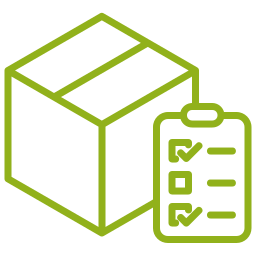 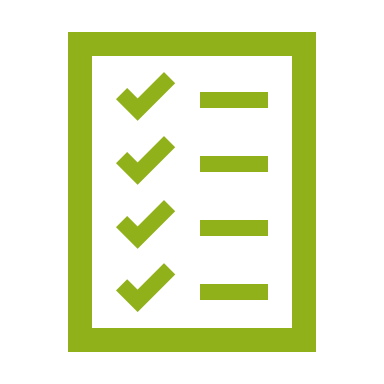 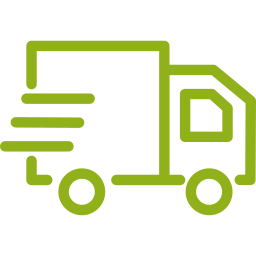 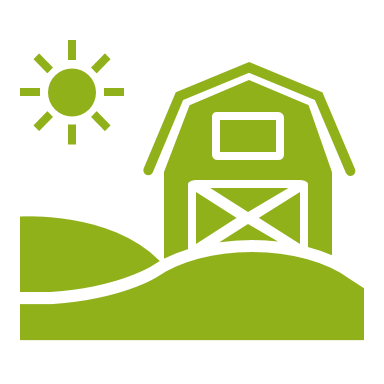 4
3
1
2
Entities that buy finished, labelled product that is ready for sale to the end consumer
Entities that provide transportation services
Entities that make corporate claims only
Farms and producer groups
Examples four types of exceptions
Farms that handle certified and non-certified product at their facilities don’t need to submit to separate audit or obtain a CoC certificate: 13 criteria CoC Standard will be evaluated.
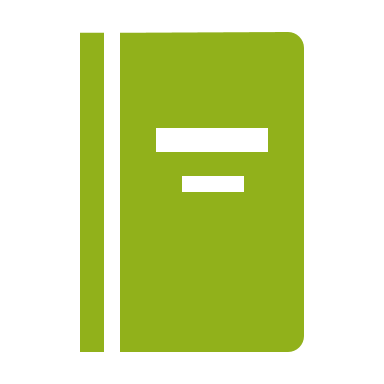 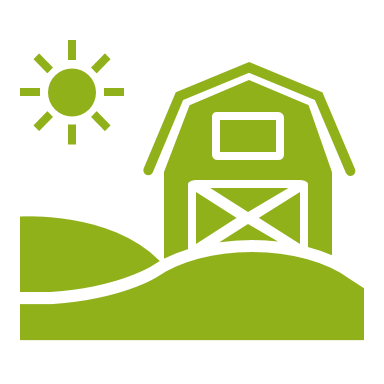 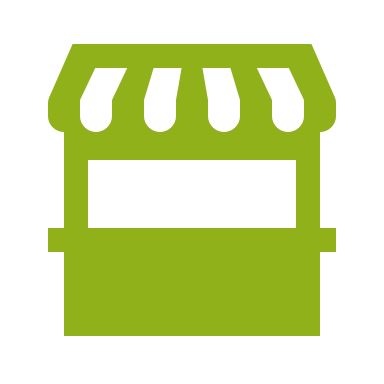 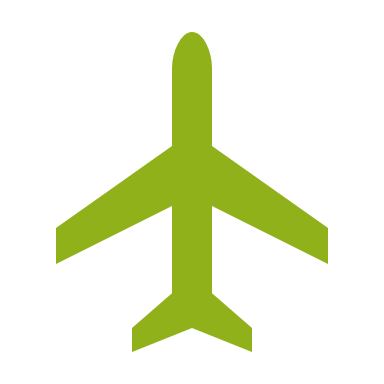 1
3
4
2
Supermarkets and other types of  retail sellers of product that is already packaged and sealed
Companies with annual reports that indicate they buy  sustainable product or product from certified farms
Individual farms of any size or product, or group administrators of any model
Product transportation companies, such as trucks, trains, ships, airplanes, etc.
[Speaker Notes: The details of this process will be described further on.]
Types of Participating Operators
A PO is any company, association, factory, processing unit or other entity that requests CoC certification

The RA system recognises two types of Participating Operators (POs) for Chain of Custody
Single site
Multi-site
Types of Participating Operators
Types of multi-site operators
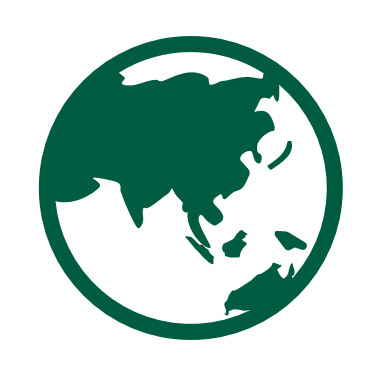 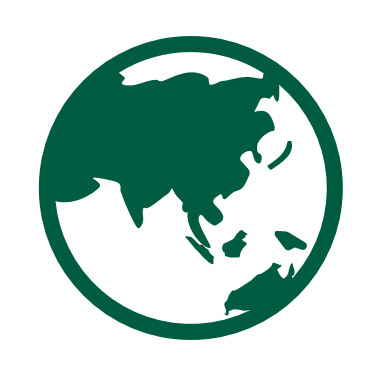 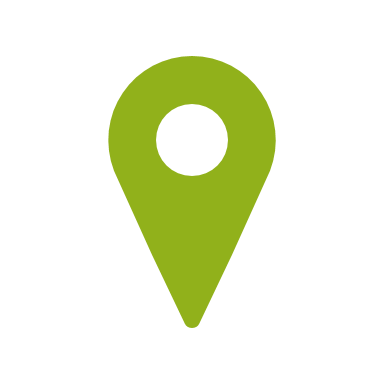 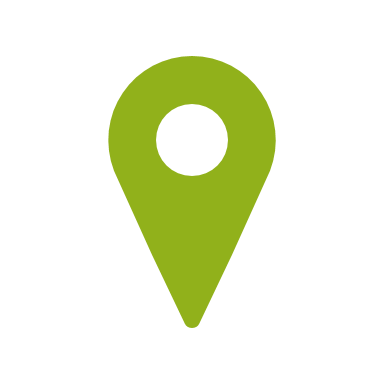 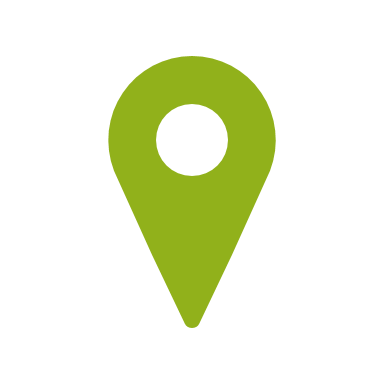 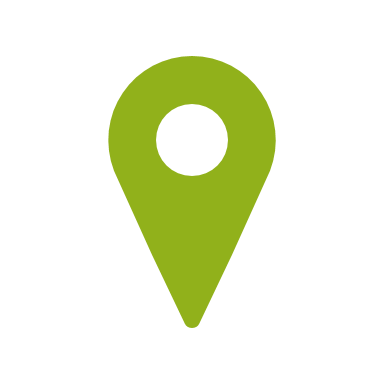 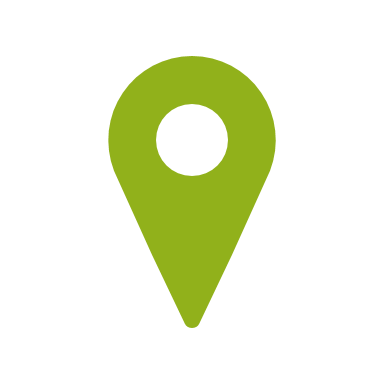 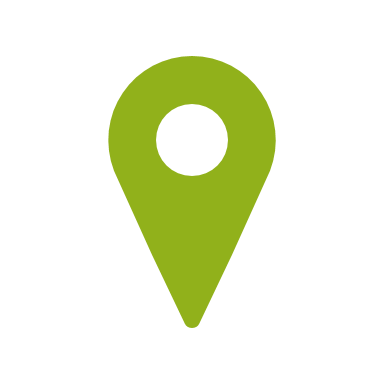 Type 1 
All in one country
Type 2 
In different countries
Requirements:
Be under common ownership structure
AND
Operate under a single management system
Without limitation
[Speaker Notes: Operate under a single management system that has authority and responsibility beyond the certification.]
Steps for adding sites
Complete a CRA per site
1
To add sites to a multi-site certificate
2
Receive an internal inspection by 
multi-site admin
3
The operator can add up to 25% more sites — beyond that number, a verification audit is required
4
New sites enrol in the existing stage of the certificate cycle
A risk-based approach
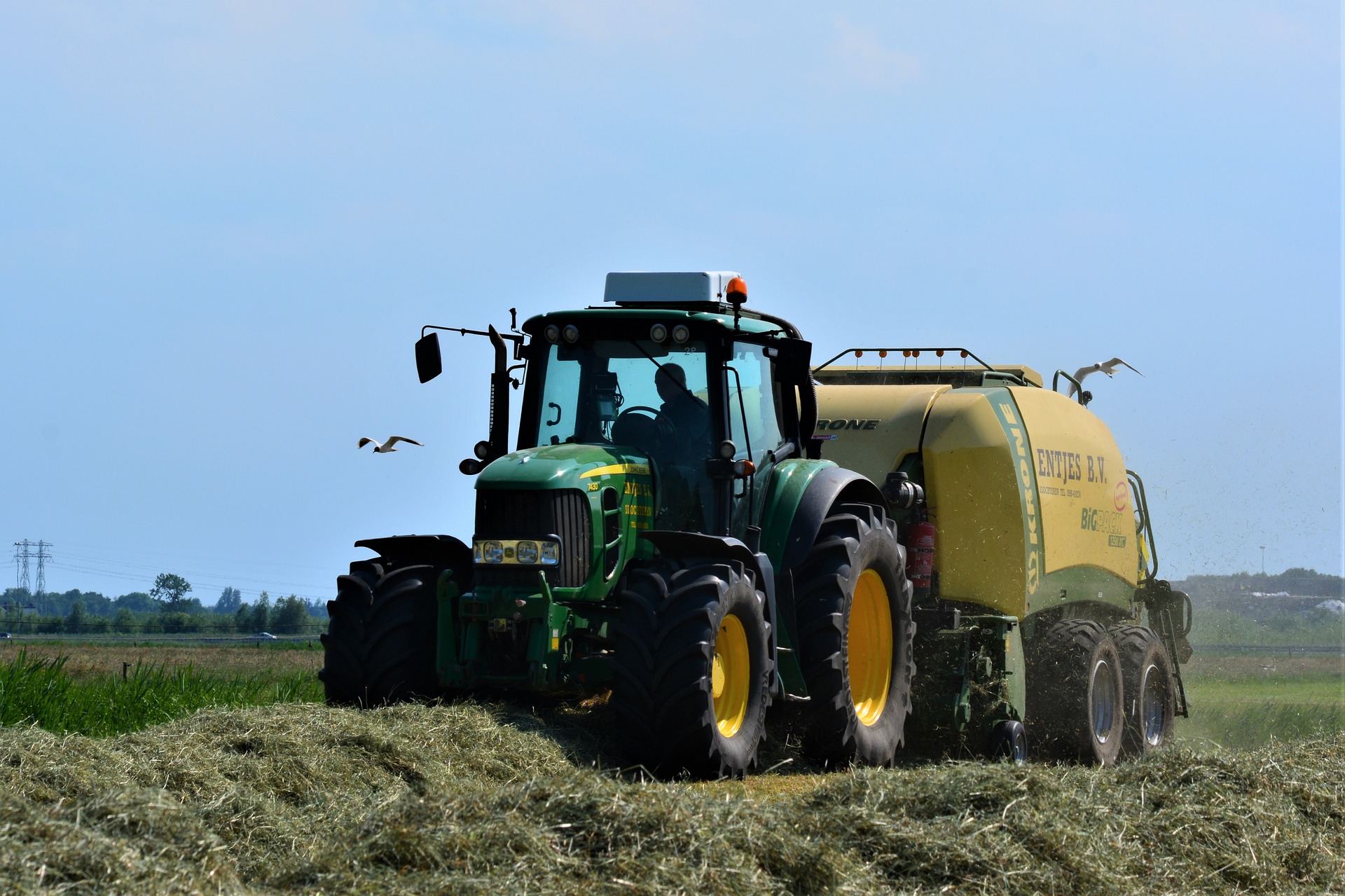 [Speaker Notes: What does the new risk-based approach consist of? And what are its advantages?

In the new risk-based approach, operators are classified into four categories, depending on the risk their activities could potentially have on the integrity of the certified product.
According to the level of risk at which they are placed, operators within the scope must submit to different types of audits, at different frequencies. 
In the CoC system, some operators do not have to be audited every year and it is possible that some of these audits will not be on-site.
In addition, some kinds of operators within the scope might not need a certificate per se and they could need another type of authorization for their custody system.]
Chain of Custody authorisations
Types of CoC authorisations recognise by the new system:
1
Endorsement 
Very low risk
No audit
2
Certification
Low, medium, high – audit per policy
[Speaker Notes: What kinds of chain of custody authorizations does the new system recognize?
1 - ENDORSEMENT
This is issued directly by Rainforest Alliance to those operators that are within the scope of the system, but placed at the lowest level of risk.
2 - CERTIFICATION
A certificate can only be issued by an accredited Certification Body, following an audit. Every operator within the scope that is not placed in the ‘very low risk’ category must obtain a certificate

Operators that have an endorsement never need to contact a Certification Body, unless their level of risk changes.]
Who determines the level of risk?
CRA: Chain of Custody Risk Assessment

Online tool

Operator enters information

RA determines risk based on answers of PO and a decision tree
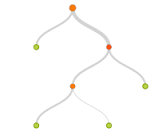 Which criteria are used in CRA?
How many levels of risk are there?
High
Medium
Low
Very low
[Speaker Notes: An operator within the chain of custody scope can be placed at any of the four levels of risk – this level can change over time]
CRA process
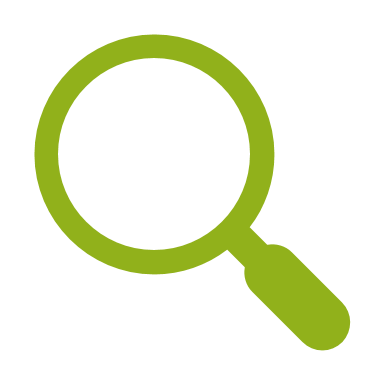 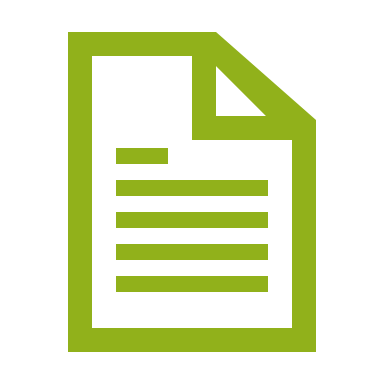 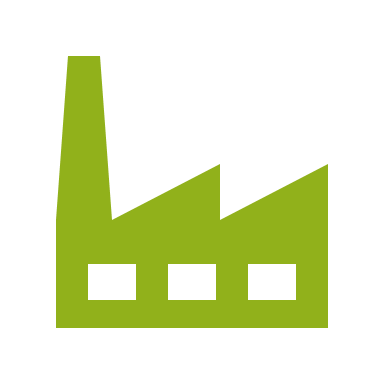 PO receives endorsement certificate
Very low risk: RA endorses PO
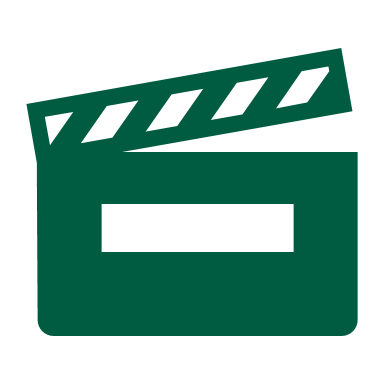 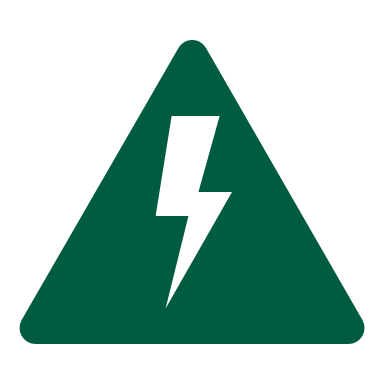 1
3
2
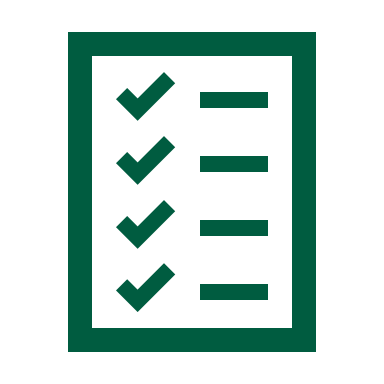 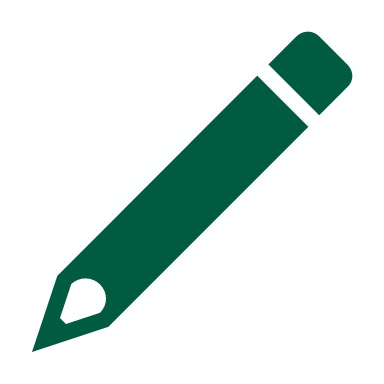 PO completes CRA and submits to RA
RA reviews CRA, may ask CB to confirm
RA determines level of risk and  informs PO
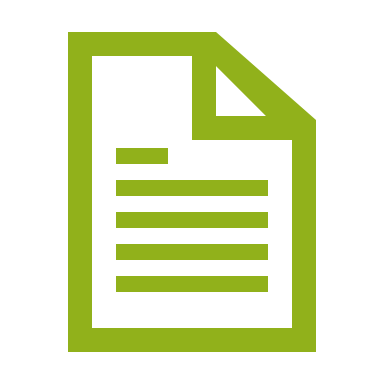 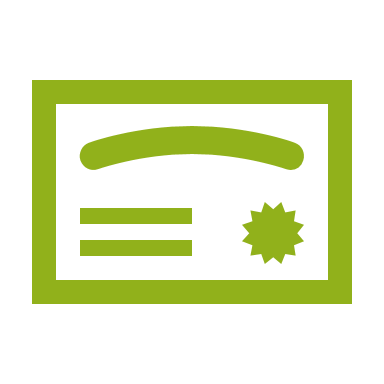 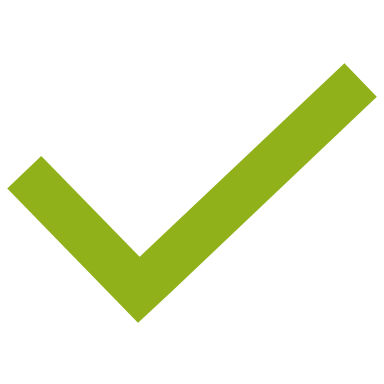 Certification decision by certifier
Low/medium/high:
CB does audit
[Speaker Notes: PO = Participating Operator
RA = Rainforest Alliance
CTT = “Claims, Trademarks and Traceability” team of Rainforest Alliance
CB = Certification Body]
Frequently Asked Questions: CRA
Q1: Can the Certification Body determine the level of risk of an operator?
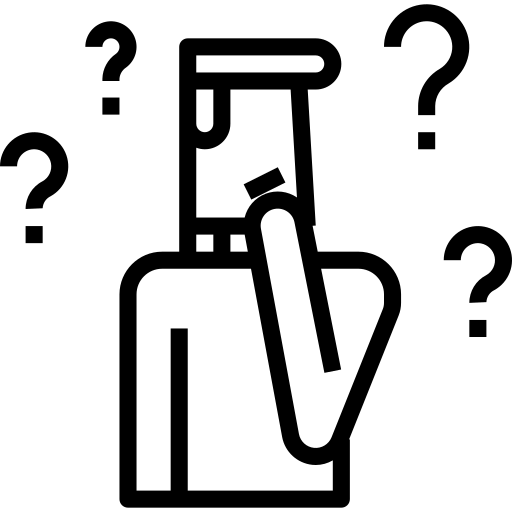 A1: No, only Rainforest Alliance can do this, by means of a CRA. Rainforest Alliance will handle this point directly with each operator within the CoC scope.
Q2: Can an operator undergo an audit without first having completed a CRA?
A2: No, every operator must complete the CRA first; once this is done and the operator has the results, it can apply to a Certification Body for an audit, if the level of risk so requires.
Frequently Asked Questions: CRA
Q3: In which cases should operators contact a Certification Body?
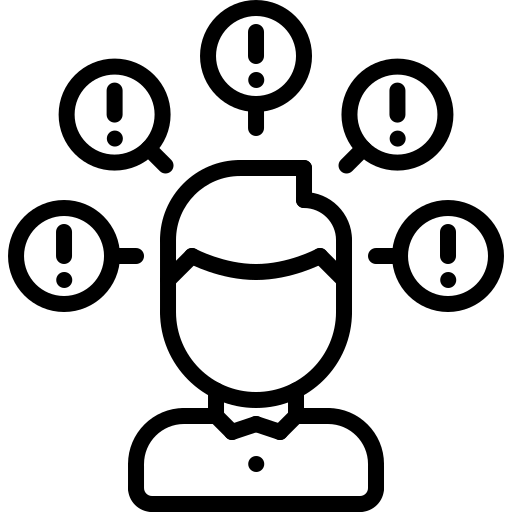 A3: Operators must contact a Certification Body only after having received CRA results and only if they are not found at the ‘very low’ risk level.
Q4: What should an operator submit to a Certification Body when applying for an audit?
A4: Every operator within the ‘low’, ‘medium’ or ‘high’ levels of risk must request an audit from a Certification Body and it must provide CB with the results of its CRA, so that the CB can plan appropriate type of audit for operator’s level of risk.
Frequently Asked Questions: CRA
Q5: Can an operator appeal a decision regarding the level of risk at which it was placed?
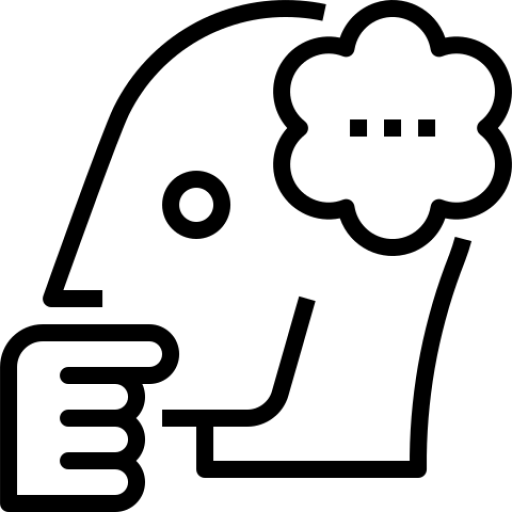 A5: Yes, operators have the right to appeal a decision of this kind, for which they should provide objective proof that supports their position. Rainforest Alliance will receive and process these appeals.
Q6: Can the Certification Body appeal a decision regarding the level of risk of an operator?
A6: No, this is not the responsibility of the CB, although they are allowed to contact RA directly with relevant information that could alter risk levels.
Certification Cycle
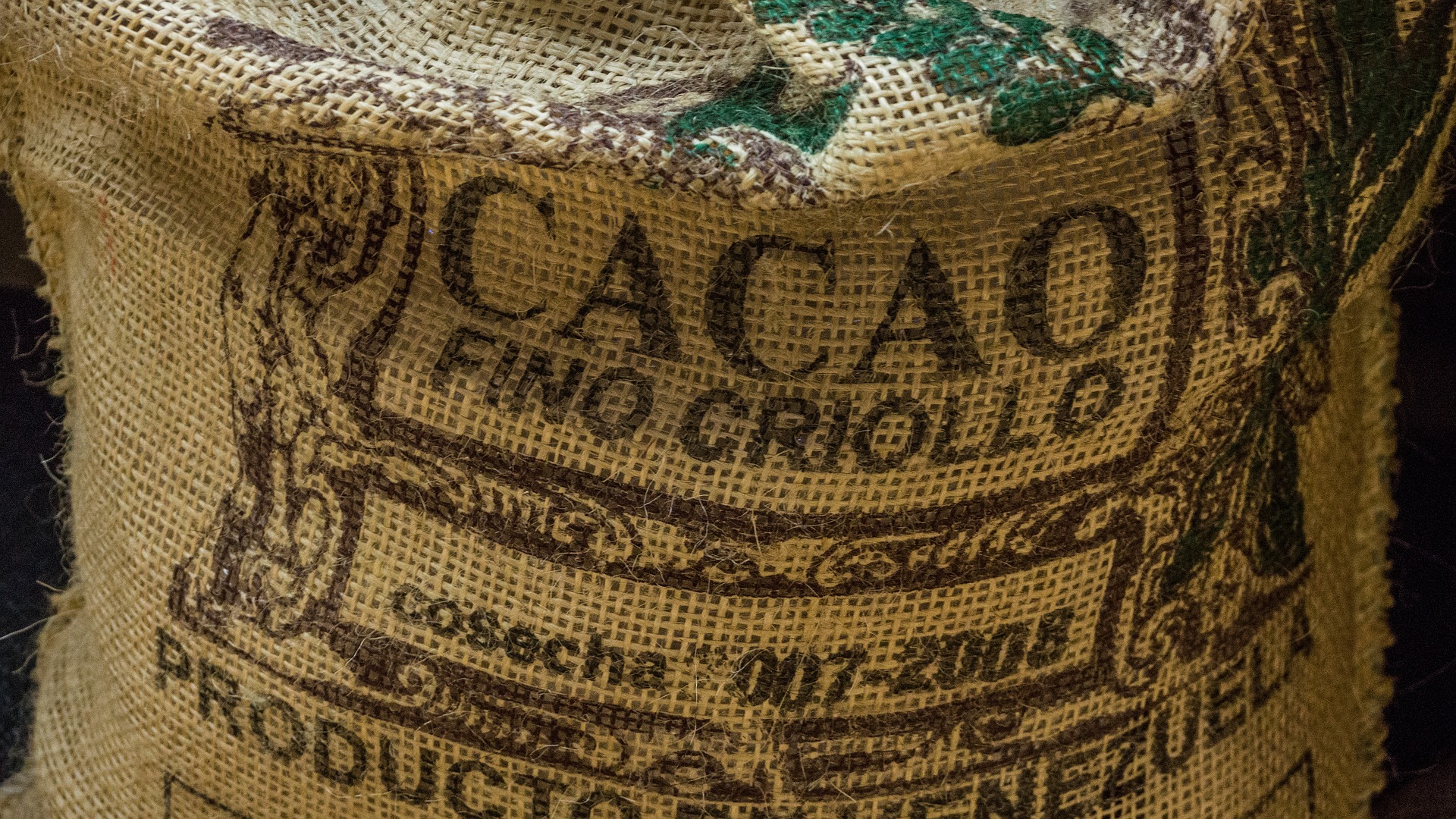 Certification cycle
Annual audit 1
PO’s that are endorsed do not go through the certification cycle but have to update their CRA annually
Certification audit
Annual audit 2
[Speaker Notes: The certification cycle is a three-year cycle, which starts with a certification audit, followed by two annual audits.
Obviously, this cycle does not apply to operators that receive an endorsement from Rainforest Alliance]
Audit type per risk
[Speaker Notes: Very low risk: These do not need an audit and they do not need to contact a Certification Body. Rainforest Alliance will issue them an endorsement. The operator must update the information in the CRA every year.]
Types of audits
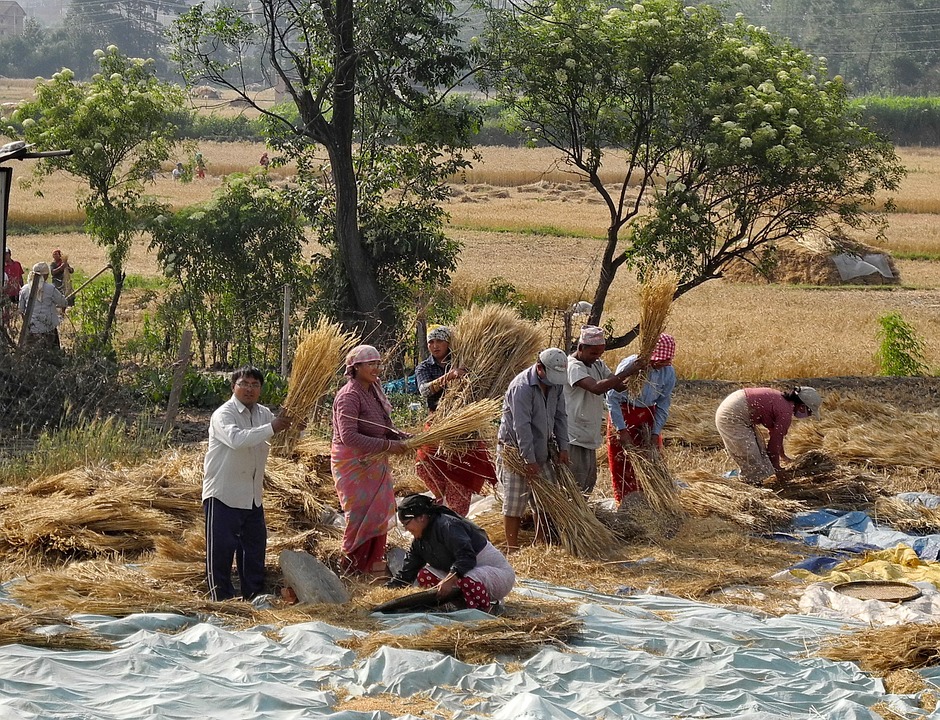 Certification audit

Annual audit

Verification audit

Research audit

Non-programmed audit

Criteria to determine samples
Certification audit
Start of cycle

Always on site

Evaluate conformance of all applicable criteria of the standard

6 months prior to end of cycle: new CRA process
Sampling

 √ total number of sites
OR
 1.4 √ total number of sites
[Speaker Notes: Policy section 3.1
Takes place at the start of each three-year cycle.
Always done on-site and it is required for operators at low, medium and high levels of risk.
Used to evaluate conformance with all applicable criteria of the Chain of Custody standards.
When a cycle is about to end, the operator must apply for a new audit at least six months before the certificate expires, to avoid having gaps in the cycle

In the case of multi-site operators, the number of sites that should be audited is equivalent to the square root of the total number of sites included within the scope of the multi-site operator.
The Certification Body can decide to increase the size of the sample up to 1.4 times the square root of the total number of sites, in the case of operators that are larger, multi-national or very diverse in terms of their activities and the category of risk at their sites]
Annual audit
Medium risk: 
Year 2 - desk audit
Year 3 – no audit

High risk: 
Year 2 - on-site
Year 3 – desk audit

9-15 months after certificate issue date

All applicable requirements evaluated
Sampling

  √ number of sites with medium and high risk
[Speaker Notes: Policy section 3.2
Only operators at high risk should undergo two annual audits during the cycle: the first one on-site and the second a desk audit.
Operators at a medium level of risk only need one annual desk-type audit.
Operators at the low level of risk do not require annual audits.
If necessary, annual audits should take place in the period three months before and three months after the anniversary date of the certificate.
In these kinds of audits, all applicable criteria are evaluated, and especially, the implementation and effectiveness of the corrective actions for any open minor nonconformities.]
Verification audit
Verifies whether corrective actions have been effective to address non-conformities 

Can also be used to add sites to multi-site above 25%

Desk verification audits appropriate when documents and remote interviews can demonstrate conformance
Sampling

Only those sites that were issued non-conformities in previous audit
[Speaker Notes: Policy section 3.3
This type of audit evaluates whether corrective actions for nonconformities identified during previous audits were implemented and if they are effective.
This type of audit can also be used when a multi-site operator asks to increase the number of its sites.
Desk verification audits can be scheduled when the correction of the nonconformities can be demonstrated by means of documents and remote interviews.]
Research audit
Allows CB to follow up on complaint

Only schedule when reasonable evidence

Can be carried out any time

No more than 5 days notice

Desk audit when documents or interviews are sufficient

If complaints is confirmed or if major NC is found, costs are paid by PO
Sampling

Only those sites included in the complaint received need to be evaluated.
[Speaker Notes: Policy section 3.4

Investigation Audit
This type of audit allows the Certification Body to follow up on a complaint or charge that questions the performance of the certified operator.
Investigation audits should only be scheduled when reasonable evidence exists that the complaint is justified and could result in a major nonconformance.
They can be carried out at any time.
If the Certification Body decides to give advance notification to the operator, this must not be done more than five working days in advance.
This can be a desk audit if the review of documents and/or remote interviews is sufficient to reach a conclusion.
If the complaint is confirmed or if a major nonconformance is found, the cost of the audit shall be paid by the operator.]
Non-programmed audit
Certification Body does as a method of supervision for conformance with the CoC system

Helps maintain credibility of system

10% of CB’s annual audits

No more than 5 days notice

Unscheduled desk audits can be done if conformance can be verified using documents and remote interviews.
Sampling

0.25√ total number of sites
[Speaker Notes: Policy section 3.5
This is an audit that the Certification Body does as a method of supervision for conformance with the CoC system.
It helps maintain the credibility of the system.
It can be done at any time.
If the Certification Body decides to give prior notice to the operator, this notification cannot be done more than five working days in advance.
Unscheduled desk audits can be done if conformance can be verified using documents and remote interviews.

From Rules for CoC audits section 4.5:
Non-programmed audits are carried out as a method of supervision by the CBs. They may take place via desk audit if it is possible to evaluate conformity. Non-programmed audits may be conducted at any time during the certification cycle.
The CB must assign 10% of all annual audits to be short-notice or unannounced for quality assurance purposes.
The CB may inform the PO about these audits no more than 5 business days in advance and the PO will cover the costs of this audit
The CB must record in the Certification Database the non-programmed audits that have taken place.]
Criteria to determine sample of multi-site PO’s
Represent risk categories

Site selection based on:
Geographic distribution

Activities and/or products produced

Size and complexity of participating sites

Areas of improvement of the management system identified by internal
 reports or external audits
New sites, products or processes
Sampling
If a PO has 9 sites: 
3 low, 3 medium, 3 high.
Then sample is 1 of each.
(very low risk is excluded from sample)
[Speaker Notes: Rules for Chain of Custody audits section 5.5]
Evaluation of conformance
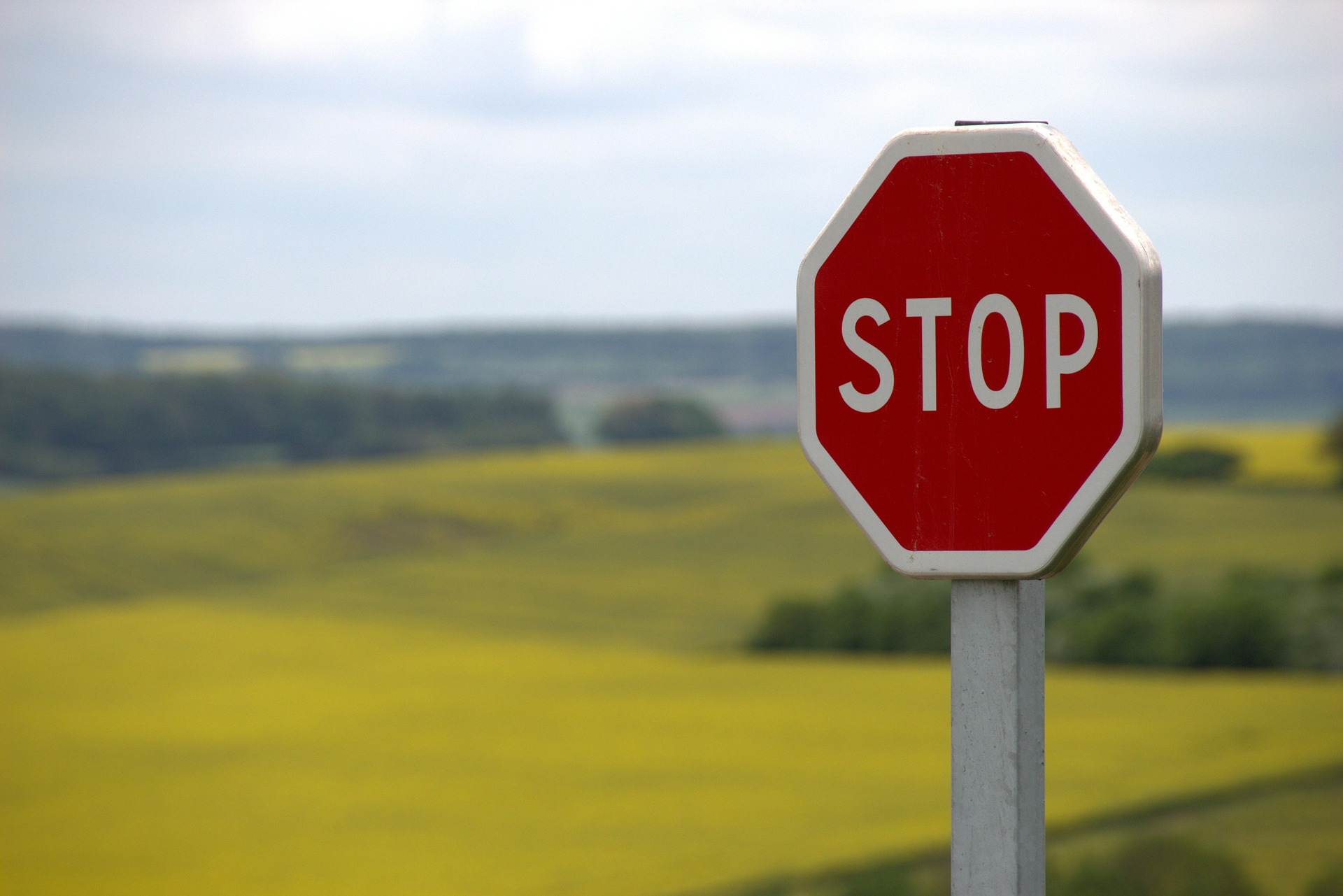 Type of non-conformances
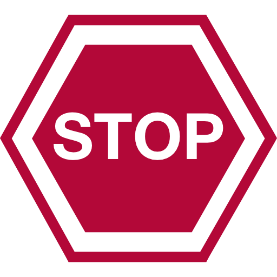 MAJOR non-conformance

Minor non-conformance


Observation
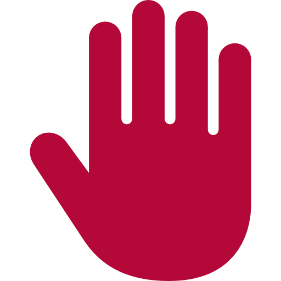 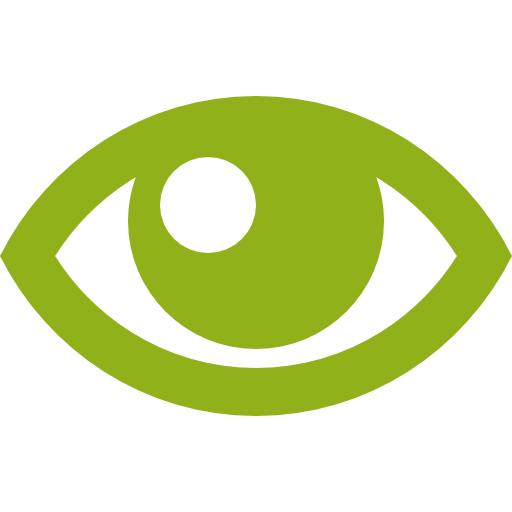 [Speaker Notes: Audit findings
Audit findings can reveal conformance or nonconformance. In the CoC system there are two types of nonconformities: minor (mnc) and major (MNC). Observations are comments made to emphasize possible improvements to an audited operator’s chain of custody system.
Minor nonconformities (mnc)
A nonconformity that does not pose a material risk to the integrity of the certified product.
A nonconformity with criterion 1.3 of the CoC standard that does not represent a substantial risk to the reputation of the SAN or Rainforest Alliance.
Major nonconformities (MNC)
A nonconformity that does represent a material risk to the integrity of the certified product due to over-selling, mixing, significant gaps in the system or seal use violations.
A nonconformity with criterion 1.3 of the CoC standard that represents a significant risk to the reputation of the Rainforest Alliance]
Evaluation of compliance
Major non-conformance:
Violation of the core elements or central purpose of the standard
Continues over a long period of time
Is repeated or systematic
Affects a wide area
Is not corrected or adequatelyresponded to by the organisationonce it has been identified.
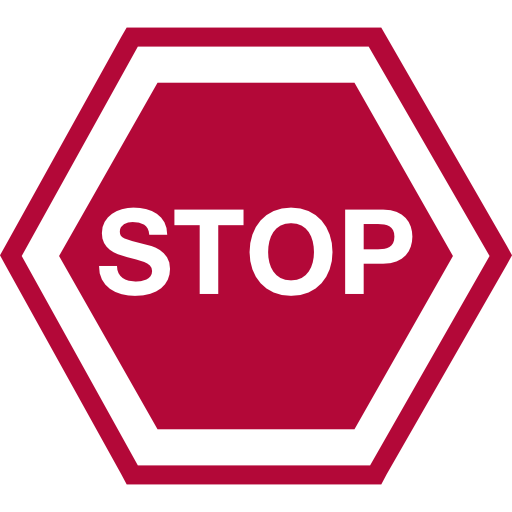 [Speaker Notes: The auditor should do a full scoring of the assessment criteria during discussions while still on site. 
Certification scoring is linked to whether there will be mandatory improvements (i.e. preconditions or conditions), or non-mandatory improvements (i.e. recommendations) as a result of the certification process. 
Scoring is a tool, a scale, the assessors use to measure compliance with a criteria.  During the scoring exercise, the team will need to base every score on their findings and discuss the preconditions, conditions, and recommendations in relation to the given score. 
The most efficient way of arriving at scores is for the assessor with lead responsibility for a subject area to propose a score for each criterion, based on their own fieldwork and analysis. The other team members will then agree or disagree with the score, ask for more justification, propose alternative scores and rationale, etc., until this give-and-take leads to consensus. The team leader has the primary responsibility of ensuring that a consensus occurs in scoring.]
Major non-conformance
All Major NCRs shall be closed prior to (re)certification
Major NCR identified during annual audit have a maximum timeline of 4 months
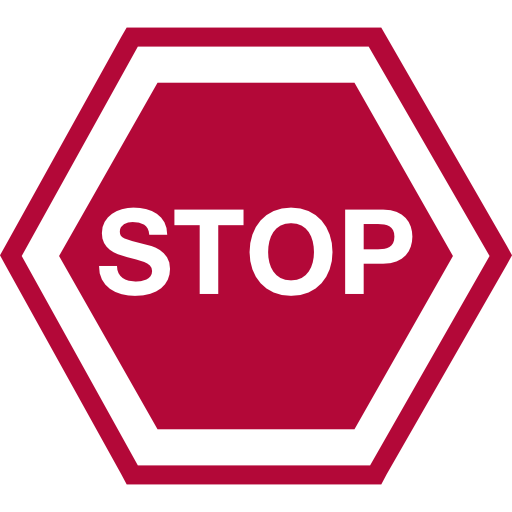 Major non-conformance
Major NCR that is not met within given timeline, shall result in termination of the certificate
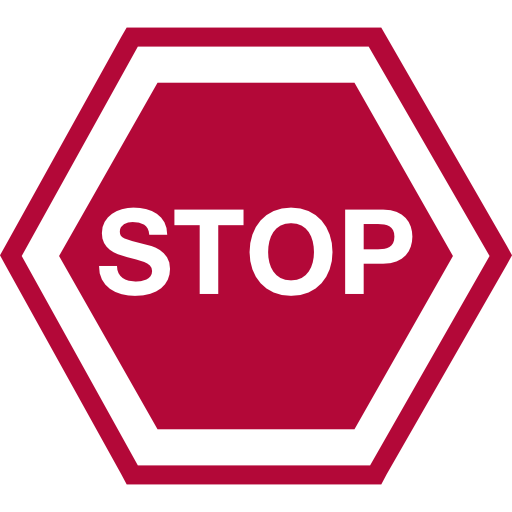 Major nonconformity against 1.3
Core: integrity of the product

NOT a social or environmental audit

ONLY obvious and severe violations

During an audit violation of laws is easily observed, then major is allowed
Not all infractions are a major

Auditor does not have to conduct interviews or check payrolls

Auditor is limited to verify whether PO signed a declaration of compliance
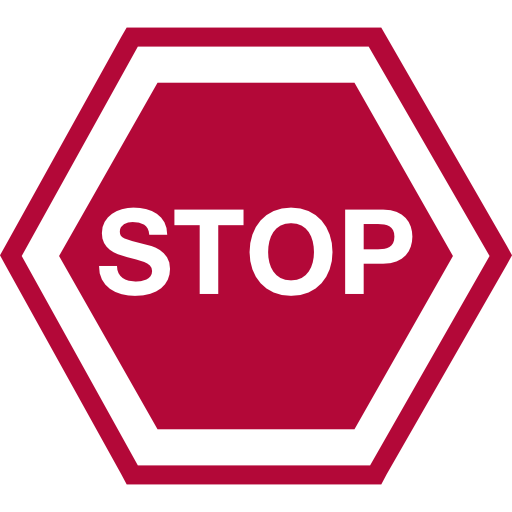 [Speaker Notes: When is a noncompliance with criterion 1.3 of the CoC standard reported as a MNC?
It is very important to always keep in mind that the fundamental objective of a CoC audit is to ensure the integrity of the certified product; this is the core of the entire system.
CoC audits are not social or environmental audits; therefore, there is no need to focus on determining the operator’s compliance with those kinds of requirements.
Only those very obvious and severe violations that can be supported with objective and unquestionable evidence shall be reported as MNCs.
Not all infractions of social or environmental laws shall automatically be reported as major nonconformities with criterion 1.3.
Nor is it necessary for the auditor to evaluate this point by conducting interviews or checking payrolls, for example.
As set forth in the criterion, the auditor shall be limited to verifying whether the operator has a duly signed declaration of compliance.
However, if during the visit it becomes very evident that the operator is violating laws that could seriously affect the reputation of the system, then yes, this should be reported as a MNC.]
Examples of major nonconformities
A cacao factory received 100 tons of certified cacao beans and sold 135 tons of cacao liquor to the chocolate manufacturer that the liquor was certified.  Conversion factor of  cacao beans to cacao liquor are approximately     1 : 0.82
In a juice factory, there are migrant workers, whose documents were retained by the operator to ensure that they work 12 hours per day during the peak production season.
An operator uses the same kind of sack to store coffee beans from certified farms and from non-certified farms, without any kind of identification. Moreover, they are stored in the same warehouse, in no particular order and without segregation.
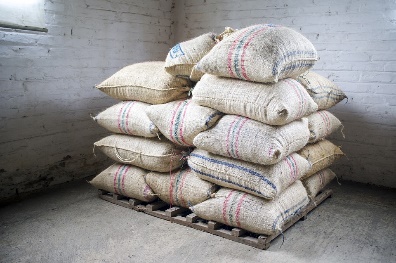 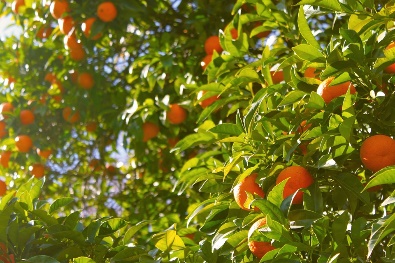 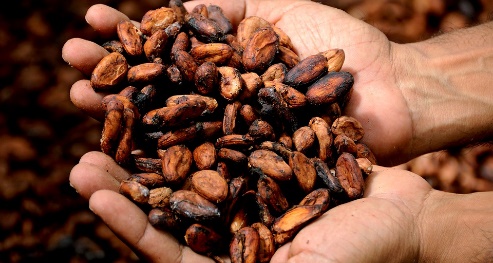 Minor non-conformance
Violation that does not result in fundamental failure to achieve the central objective of the standard;
Non-conformance on a system level, that does not directly endanger actual performance;
Single error, exceptional, non-systematic;
Impacts are limited in temporal and spatial scale.
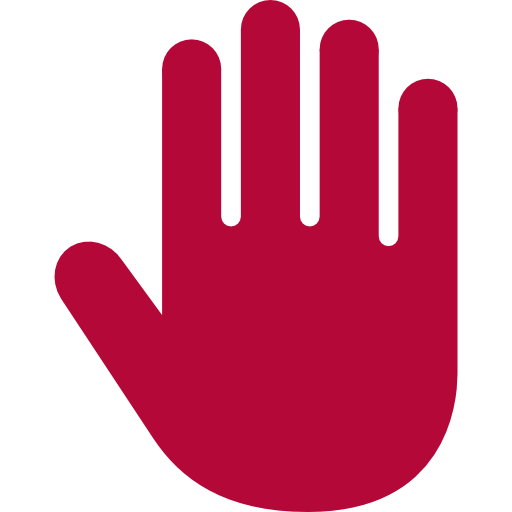 [Speaker Notes: Rules regarding mnc
In general, it can be said that a MNC makes certification impossible; but a mnc does not. 
The only exception to this rule is when the auditor is facing the conditions described on this page.
One or several minor nonconformities should not in themselves impede the issue or the maintenance of a certificate.
However, if a case occurs in which many mnc are identified, this could indicate that the CoC system is too weak to issue or maintain the certificate.
If this is the case, the cumulative impact of all the mnc identified by the auditor could indicate the risk of a potential system collapse.
Solely in these cases, the auditor could raise the category, considering each mnc as an MNC, with the corresponding consequences.]
Minor non-conformance
Minor non-conformance will result in minor Non-Conformity Report (NCR)
Minor NCR can have a maximum timeline of 15 months (it can be prolonged up to another one year)
When minor NCR is not met, it can be kept open or upgraded to Major NCR, but shall be closed before next certification audit
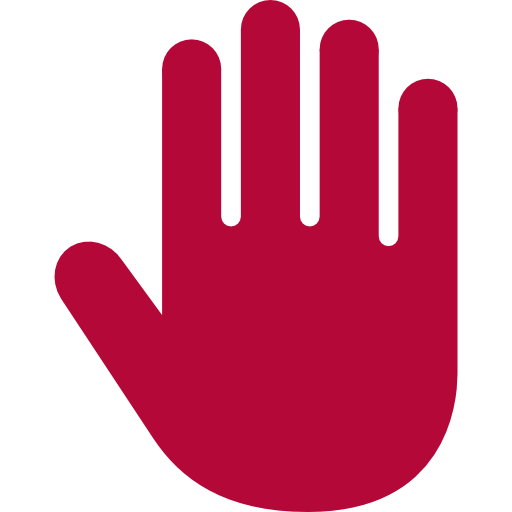 Examples of minor nonconformities
There is a document in which the receipt of product from a flower packing plant does not specify whether the product comes from a certified or a non-certified farm. It is argued that the person in charge knows which farms are certified and which ones are not.
A coffee exporter has not issued transaction certificates in the last three months, even though he has sold certified product.
Before that period, he did issue certificates and these coincide with the records in the operator’s internal documentation.
The manager of a packaging plant presents a claim indicating that she complies with the country’s social and environmental requirements, but she mentions that they do not have an environmental impact assessment authorized by the environmental ministry.
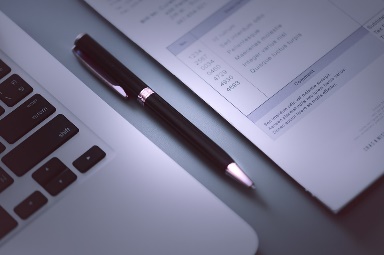 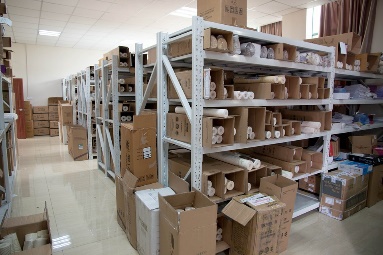 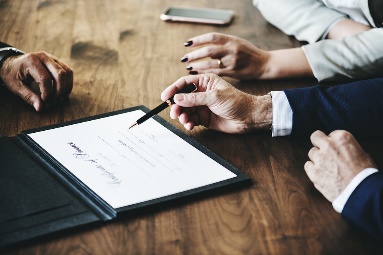 To recap
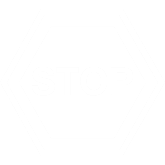 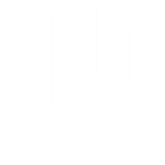 [Speaker Notes: How can one distinguish between minor and major nonconformities?
For a nonconformity to be considered major, it must affect the whole system
MNCs are systemic faults. They are not isolated incidents, rather they affect the whole system and are the consequence of gaps or deficiencies in the foundations of the system and the procedures are not at all functional.
In contrast, mnc are more isolated findings and the majority of the other elements of the system are in place and functioning reasonably well.

It is important to remember that the auditor can assign a MNC when the operator shows deliberate indifference in addressing the mnc.]
Responsibilities of each actor within the system
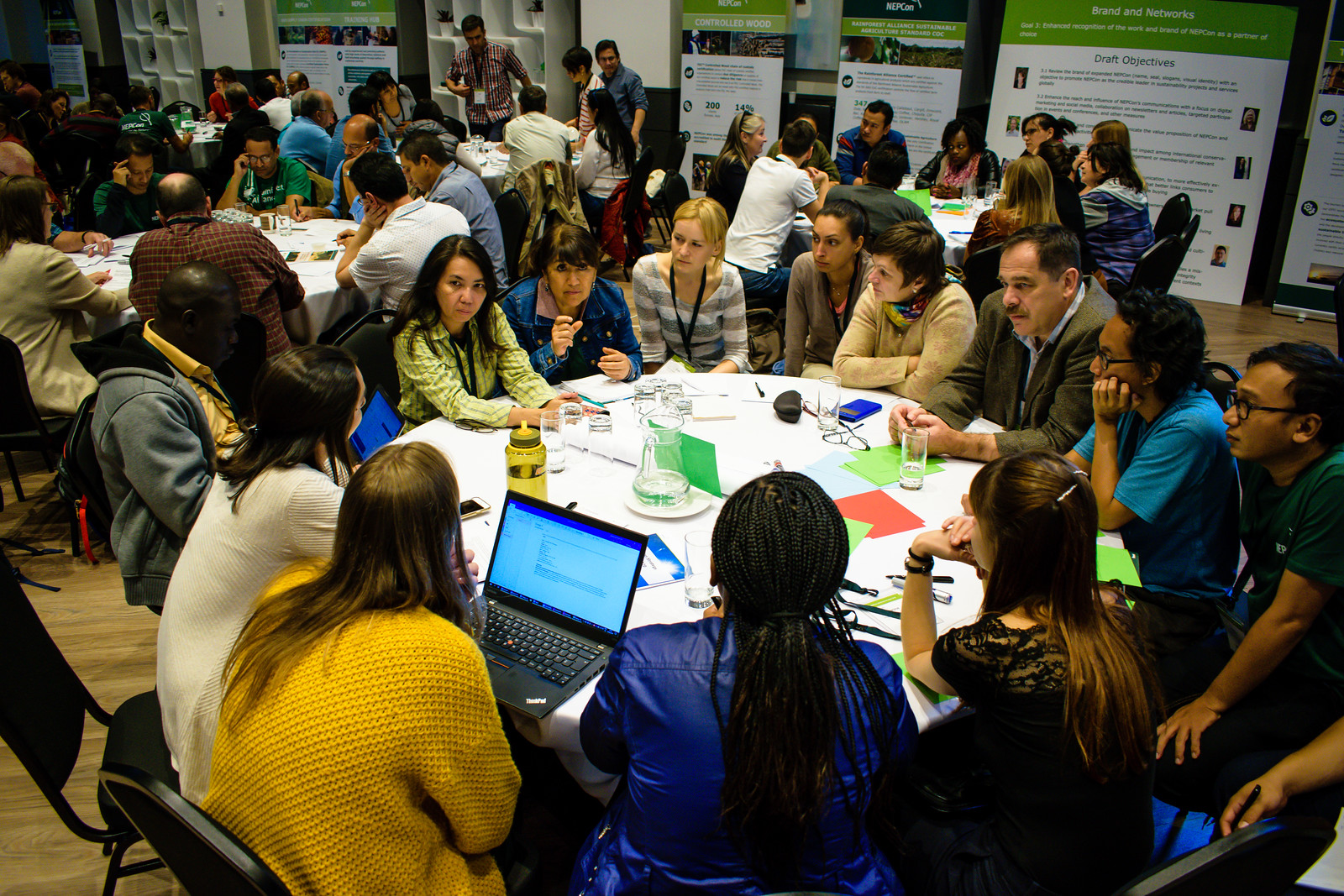 Responsibilities PO
Complete CRA annually when risk level is low
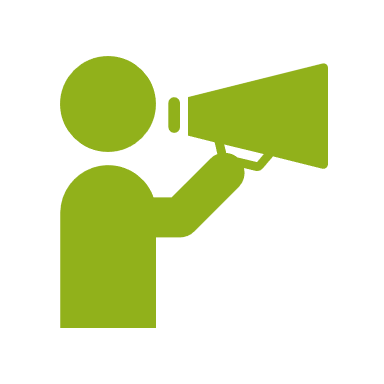 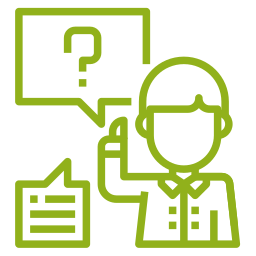 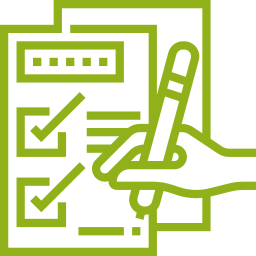 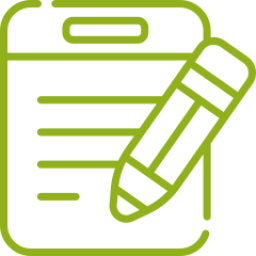 Contact a CB to request an audit and certification, when required
Complete a CRA annually (when holding an endorsement)
Notify RA when there are changes in the PO’s system or its scope
Register in Marketplace and complete a CRA to start the process
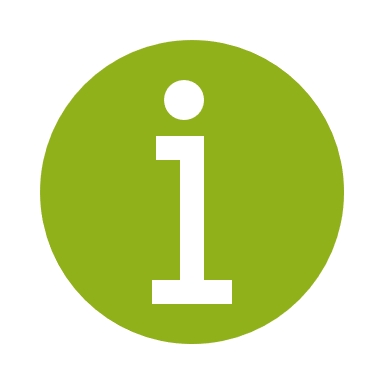 The PO must make a payment of US$100 per CRA
[Speaker Notes: Each PO is responsible for completing the CRA within the period established in the CoC Policy to initiate the process. In the case of multi-site operators, a CRA must be submitted for each site.
Rainforest Alliance, SAN and the certification bodies are not responsible for the consequences an operator may face for not submitting the CRA on time.
The PO must make a payment of US$100 for the CRA.
If the PO is placed at the ‘very low’ risk level, it will receive an endorsement from Rainforest Alliance. Although the endorsement is valid for 3 years, it is the obligation of the PO to complete a CRA annually, at least 30 days before the date of issue of the endorsement.]
Responsibilities PO
What happens when the risk level is low, medium or high?
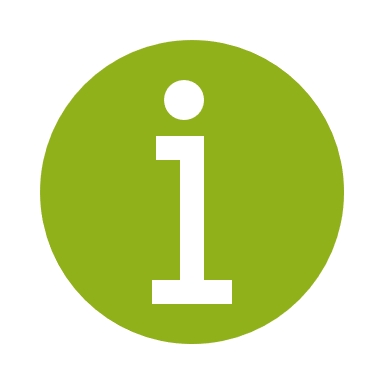 Apply for a certification audit within one month at a CB
Obtain a certificate within 12 months after CRA results
Notify RA and /or CB when system or scope changes
Complete new CRA 6 months before next certification
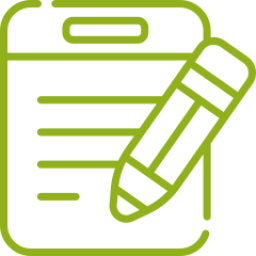 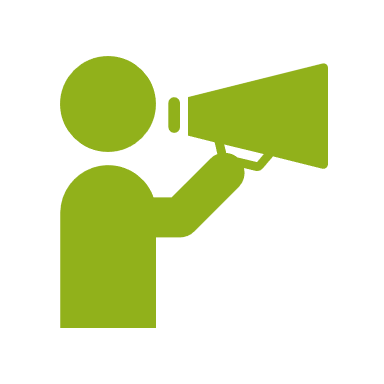 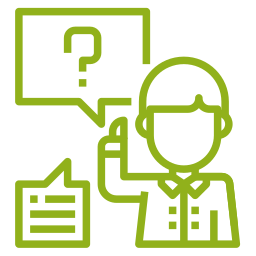 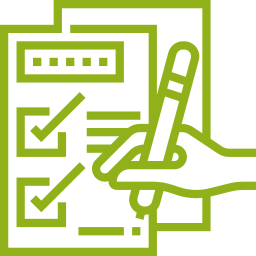 Register in Marketplace and complete a CRA to start the process
Contact a CB to request an audit and certification, when required
Complete a CRA annually (when holding an endorsement)
Notify RA when there are changes in the PO’s system or its scope
[Speaker Notes: The responsibilities of the Participating Operator (PO) 2 
If the PO is placed at the ‘low’, ‘medium’ or ‘high’ levels of risk, that operator must:
Apply for a certification audit to an accredited Certification Body within one month of having received the results of the CRA
Obtain a certificate within 12 months of receiving the results of the CRA
Every PO must notify RA and/or the CB when their system or scope changes.]
Responsibilities Certification Body
Role of CB starts when risk level is low, medium or high
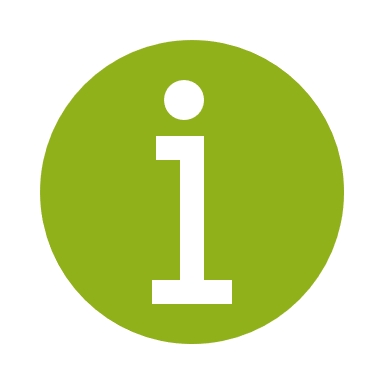 Receive CRA results
Plan and carry out audit, decide on certification and issue certificate
Cancel certificates, role of CB ends
CB doesn’t have to apply sanctions to operators
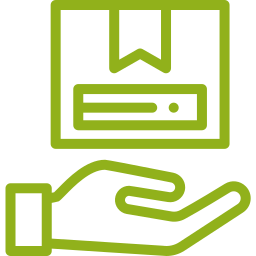 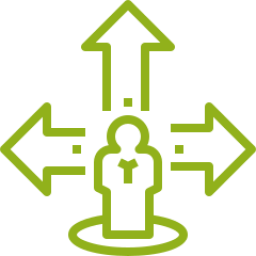 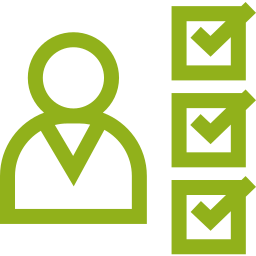 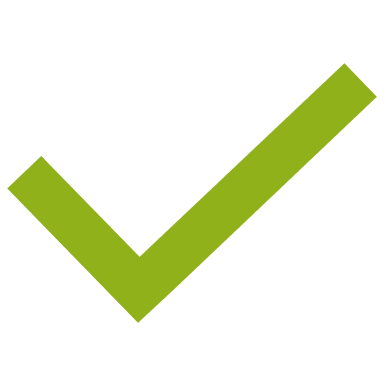 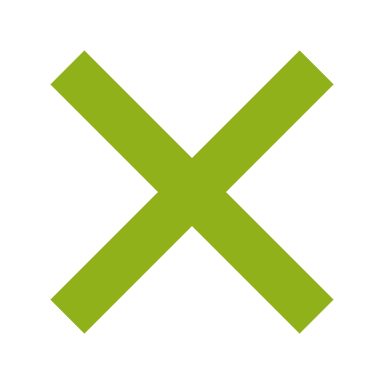 Receive applications from operators that need certification
Audit the POs according to the type of audit required
Make decisions regarding CoC certification
Issue, deny or cancel a CoC certificate, as the case requires
[Speaker Notes: What are the responsibilities of the Certification Body?

In the new CoC system, the CB has a clearer role. In contrast with the previous system, it is no longer the responsibility of the CB to decide whether an operator is within the scope or not. In the new system, the CB can be fully certain that all the POs contacting the CB are within the CoC scope and need to be audited and certified.
The operators that are not within the scope or that have an endorsement do not have to contact certification bodies.
The role of the CB starts when it receives an application from an operator at a ‘low’, ‘medium’ or ‘high’ level of risk.
The responsibility of the CB is to plan and execute the appropriate audit for an operator according to the level of risk, make a decision regarding certification and eventually issue a certificate.
The role of the CB ends when the certificate is cancelled.
It is not the CB’s responsibility to apply sanctions to operators whose certificate is subject to cancelation]
Responsibilities Rainforest Alliance
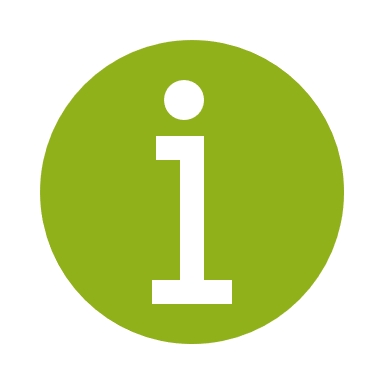 Follow up PO’s registered in Marketplace 
Analyse CRAs of all PO’s within scope
Endorse ‘very low risk’ PO’s
Apply sanctions to PO’s whose certificate is cancelled or denied or who didn’t submit CRA or undergo audit within timeline
Publish a list of all endorsed companies
Interpret CoC system documents, together with CB’s
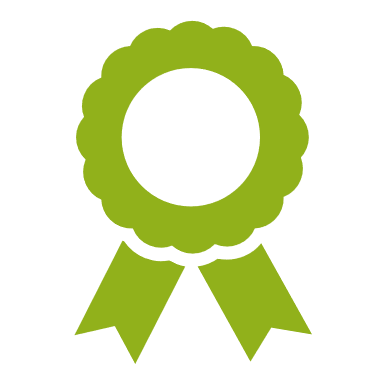 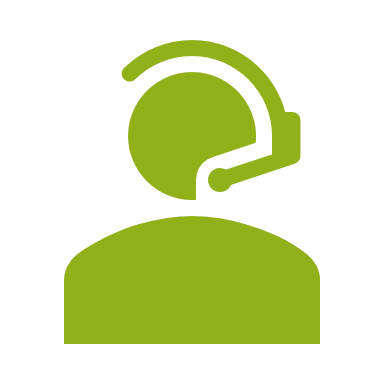 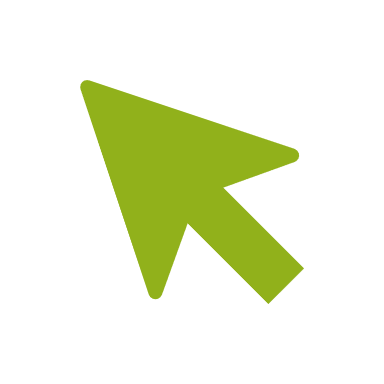 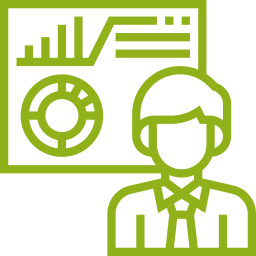 Follow up PO’s in MP
Analyse all CRA’s
Endorse ‘very low risk’
Apply sanctions when needed
[Speaker Notes: The responsibilities of Rainforest Alliance, CTT
Analyze the CRAs of all POs within the scope.
Issue an endorsement to those operators at the ‘very low’ level of risk.
Follow up on operators registered in Marketplace to ensure compliance with the system.
Apply sanctions to operators whose certificate is canceled or denied, or ones that have not complied with submitting a CRA or getting audited within the periods established.
Publish the list of operators that have received an endorsement from Rainforest Alliance.
Together with Certification Body, analyze any problem or discrepancy related to the interpretation of the CoC system documents.
Rainforest Alliance is the only entity responsible for applying  sanctions within the system]
Summary of the roles
Chain of Custody
     Audit cycle
Application
Cancelation
The CB’s role starts here
The CB’s role ends here
RA: CRA
RA: Sanctions
[Speaker Notes: Summary of the roles
This graphic illustrates when the responsibilities of the Certification Body and Rainforest Alliance begin and end
The role of the CB starts upon reception of an application for an audit
The role of the CB ends when a PO’s certificate is cancelled
All the steps prior to the application and following the cancelation are the responsibility of Rainforest Alliance
Check the CoC certification policy for all the details regarding the causes that lead to sanctions and their consequences.
In the CoC system, Rainforest Alliance is responsible for applying and following up on sanctions of the operators]
Sanctions
Within 10 days following the cancellation of a certificate, a PO with a volume of certified product must:
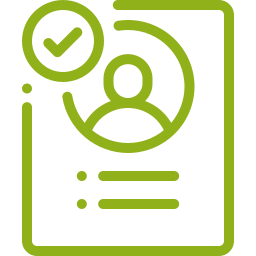 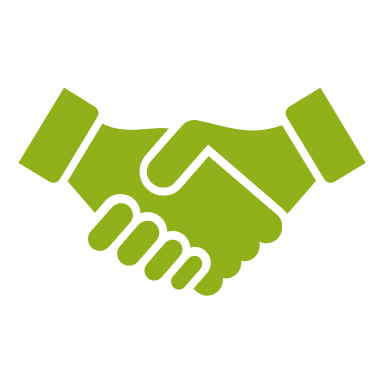 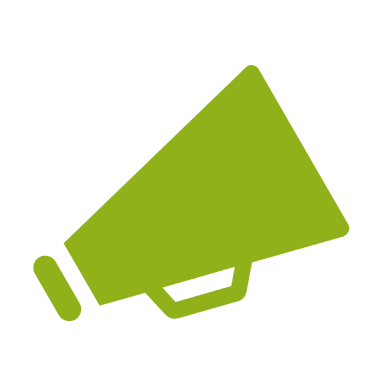 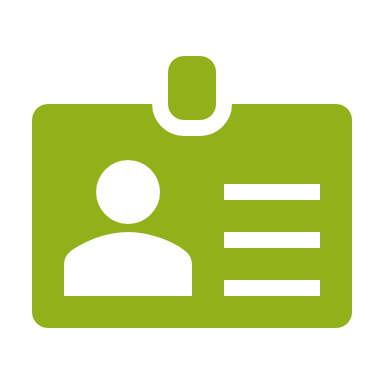 Agree sell-off period RA-PO
RA asks CB to confirm volume
RA’s responsibility
PO may reactivate: new CRA
[Speaker Notes: CoC system sanctions are related to the ability to sell or transfer product with claims of being recognized as certified
Within 10 days following the cancelation of a certificate, a PO that still has a volume of certified product available, should agree with Rainforest Alliance on a liquidation period no longer than six months.
Rainforest Alliance can request that the Certification Body confirm the volume of certified product available for an operator whose certificate has been canceled.
The application of sanctions resulting from the cancelation of the certificate is the responsibility of Rainforest Alliance.
An operator that wants to be reactivated must initiate the process by completing another CRA for Rainforest Alliance.]
ISO 19011:2011 guidelines for auditing management systems
principles of auditing
managing an audit programme
audit programme objectives and extent
audit programme implementation
audit programme records
audit programme monitoring and reviewing
audit activities
practical audit examples from the FSC context
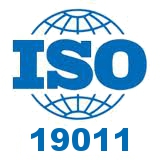 [Speaker Notes: FSC auditors should first be trainied to conduct the audits according to ISO general requirements to auditing. This will include principles of auditing (what and why), managing the audit programme, how to conduct the audit, auditor competences]
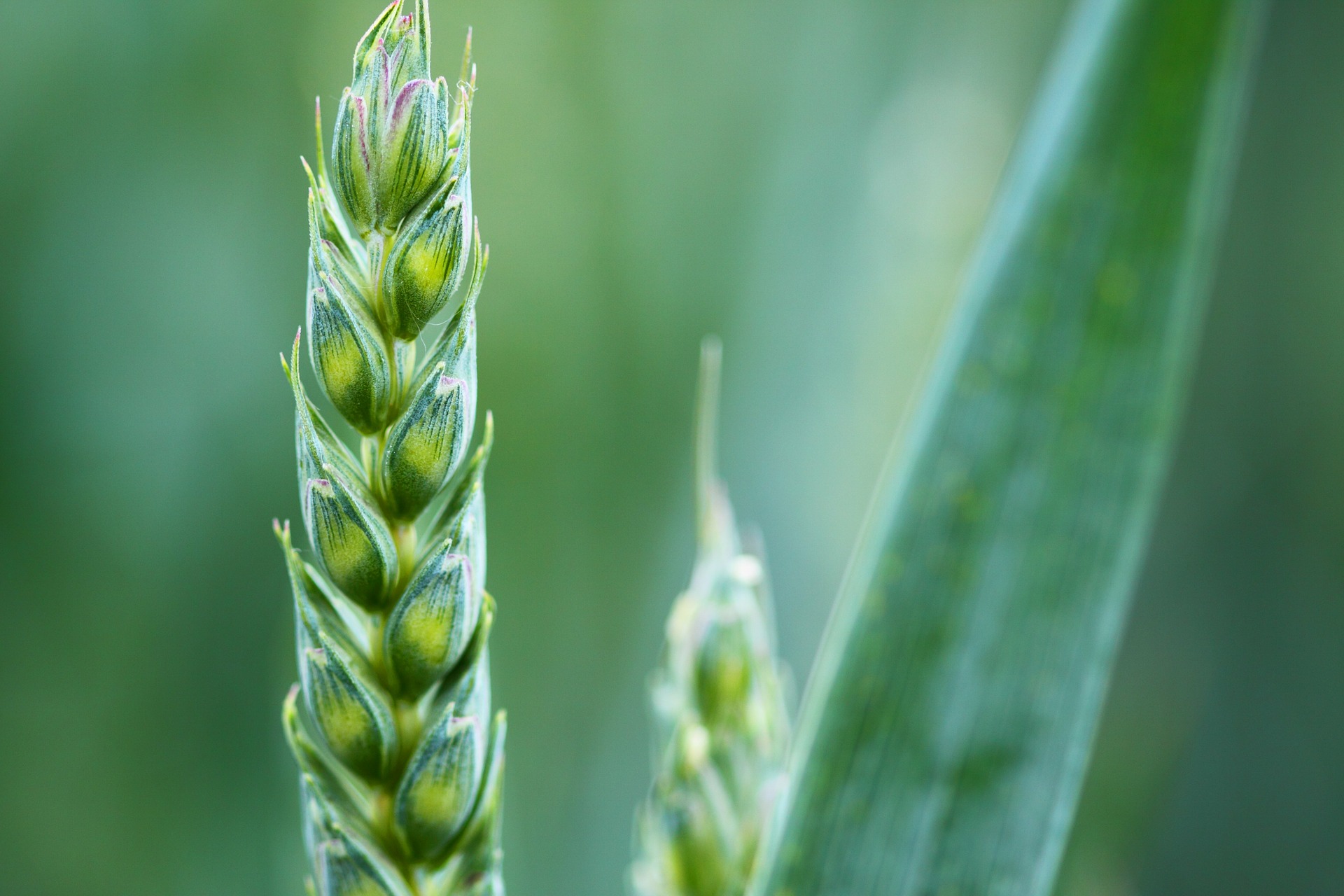 Thank you
233 Broadway, 28th FloorNew York, NY 10279
USA
De Ruyterkade 61013 AA, Amsterdam,
The Netherlands